What you are doing NOW…


	Turning in, stapled and IN ORDER:
	Lab #3: Investigations into Properties of 	Solution pH and Conductivity
		pre-lab exercise (62-65) and lab  
                       exercises with review questions (66-68) 

	Sticker for completed work but NOT to 	tear out:

	Lab #4: What’s in Our Food?
		  pre-lab exercise to check for completion 		             (75-77)
Due Next Week
Lab #4: What’s in Our Food?
	Pre-Lab exercise (75-77) & responses to Lab Questions (79-82)

Lab #5: Dissection of the Fetal Pig
	Pre-Lab exercise to check for completion (89)

Extra credit Nutrition work
Part I: Testing Different Macromolecules
Know how each macromolecule tests positive or negative for a specific test

Part II: Testing Different Foods
Use the same tests from Part I to test two foods
Use two tests from Part I to test the same food

Part III: Testing Lactaid 
Determine if a sample of lactaid is still good for lactose-intolerance individuals
Activity I: Testing for organic molecules 

Testing for Simple Sugars (also reducing sugars)   
Test: Benedict’s Test

		Tube 1: 				Tube 2:
		5 mL water			5 mL water
		20 drops of water			20 drops of 4% glucose solution
		20 drops of Benedict’s Reagent	20 drops of Benedict’s Reagent

		Heat for 5-10 minutes		Heat for 5-10 minutes






			             
			              Which is the positive control? 
			             Which is the negative control?
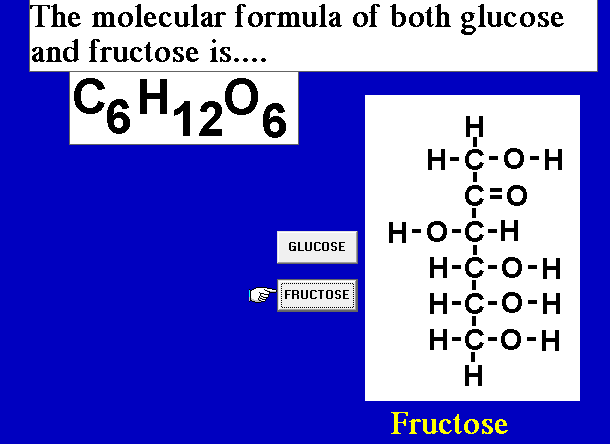 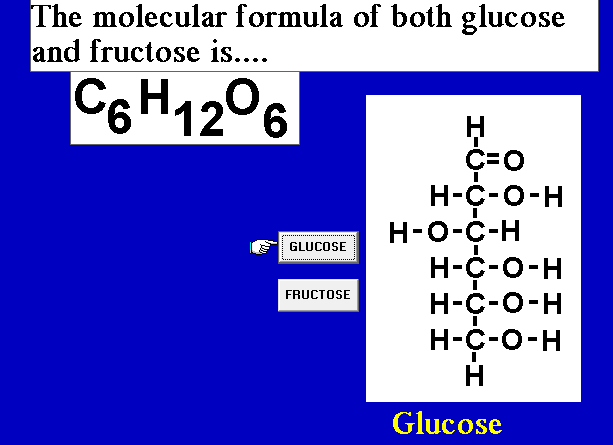 Fructose
Glucose
What do the both of these have in common?
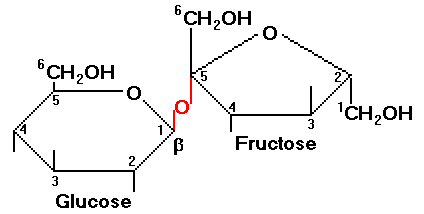 Non-reducing sugar
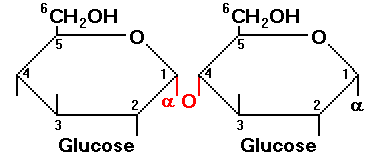 Reducing Sugar
http://www.rpi.edu/dept/chem-eng/Biotech-Environ/FUNDAMNT/sugpoly.htm
II. Testing for the presence of starch

Test: Potassium Iodide (Lugol’s Solution)

		Tube 1				Tube 2
		5 mL of water			5 mL of water
		4 drops of KI			4 drops of KI
		10 drops of water			10 drops of 2% starch 
							(shake starch first!!!)
III. Testing for the presence of lipids

Sudan IV Stain

		Tube 1				Tube 2
		5 mL of water			5 mL of water
		A pinch of Sudan IV			A  pinch of Sudan IV
		10 drops of water			10 drops of vegetable oil











Try mixing your tube 1 and tube 2 together.  
Which layer does the Sudan IV stain?
Sudan IV dissolves in the fatty acid part of any lipids.  This fatty part of lipid is                        .
hydrophobic
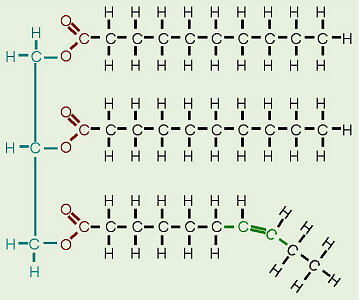 http://biology.clc.uc.edu/graphics/bio104/fat.jpg
IV. Testing for proteins

Sodium hydroxide and Copper sulfate test: 
these tests for the presence of a peptide bond

     Tube 1			     Tube 2
     5 mL of water		     5 mL of water
     20 drops of NaOH	     20 drops of NaOH
     20 drops of CuSO4	     20 drops of CuSO4
     10 drops of water	     10 drops of albumin

      Shake			     Shake









 Which is the positive control? Which is the negative control?
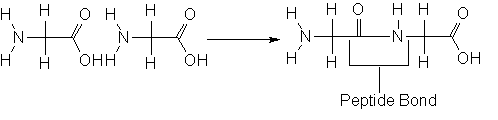 http://www.peptideguide.com/images/peptide-bond.gif
V. Testing for Vitamin C

Indophenol Solution

		Tube 1				Tube 2
		20 drops of indophenol		20 drops of indophenol
		10 drops of Vitamin C/ascorbic acid	10 drops of water












     Which is the positive control? Which is the negative control?
Activity II:  Test the types of organic molecules in your every day food.


 You can choose to test TWO different foods and test the organic molecule base on what you think they should test positive for.
Ex. Test a lunch meat for proteins and cereal for simple sugars.

 You can choose to test ONE food for TWO types of organic molecules it should test positive for.
Ex. Test a lunch meat for fats and proteins.



You need to crush the food and suspend it in water.  Boil the suspension for a minute or two to release the nutrients into the solution.
Activity III: Testing for lactose

Lactose is a disaccharide of two simple sugars: glucose and galactose.  
The enzyme lactase cleaves the bonds that hold these two simple sugars during digestion.

Individuals that do not produce lactase are unable to tolerate lactose.  
In the past few years, milk companies have produced lactose-free milk (Lactaid).  In this milk, the lactose sugar has been pre-hydrolyzed by the enzyme lactase.
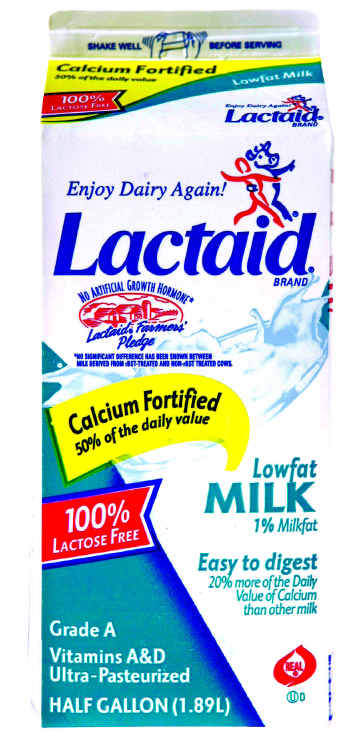 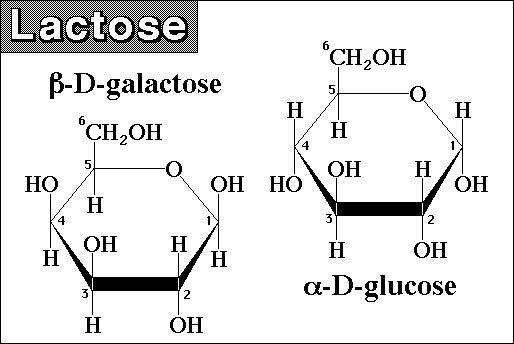 http://www.dentonrc.com/sharedcontent/dws/img/v3/02-05-2008.NH_05lactaid.G8P2B3PPM.1.jpg
http://www.hcc.mnscu.edu/chem/V.25/lactose_1.jpg
There’s A LOT to do, but the procedures are not too difficult…

“simply” pay attention to your procedures 
and be sure to record your results.


Let’s get to WORK!!!